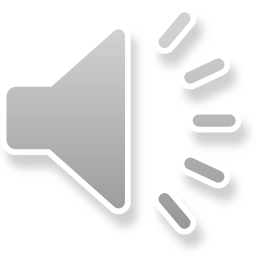 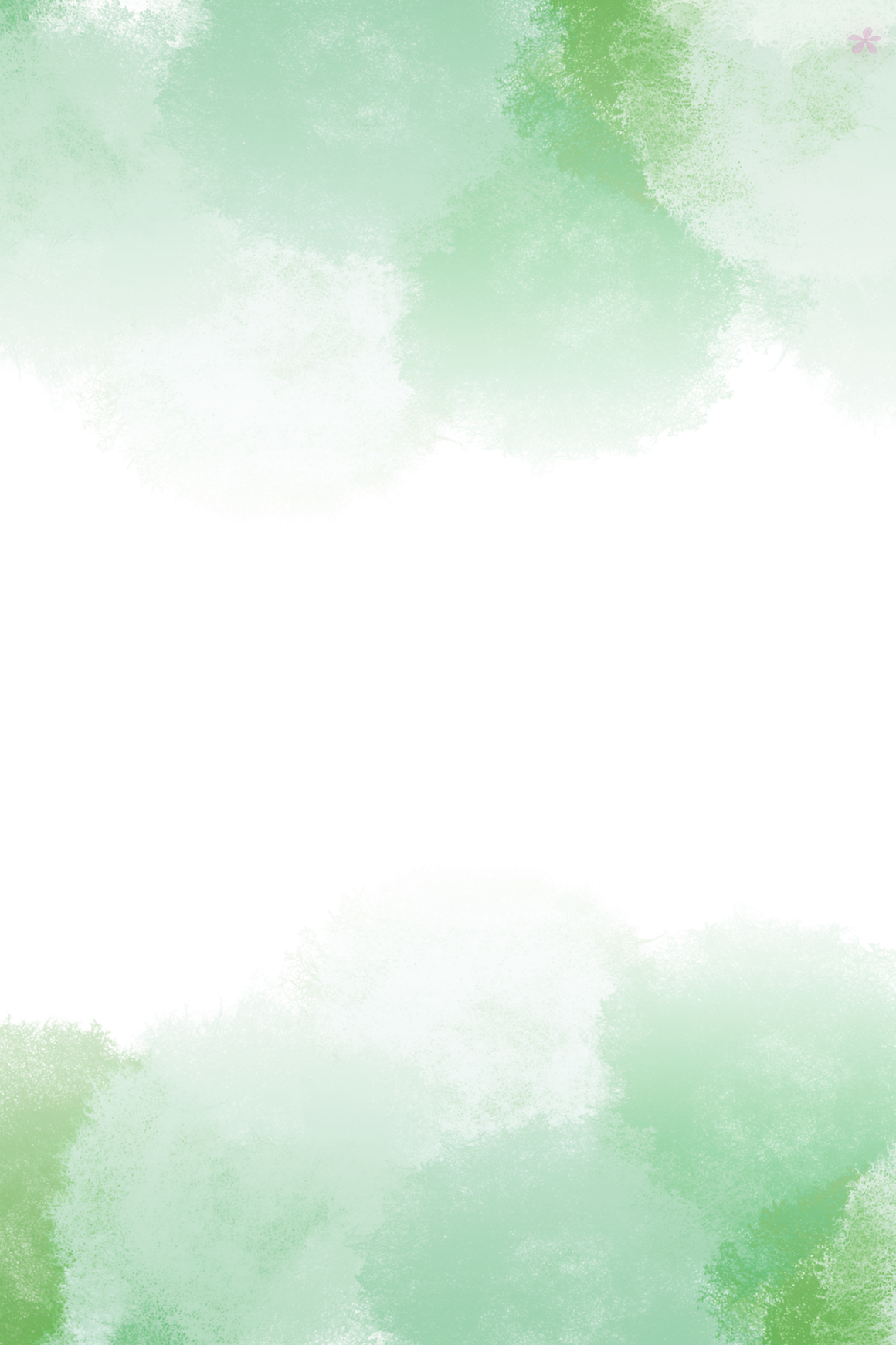 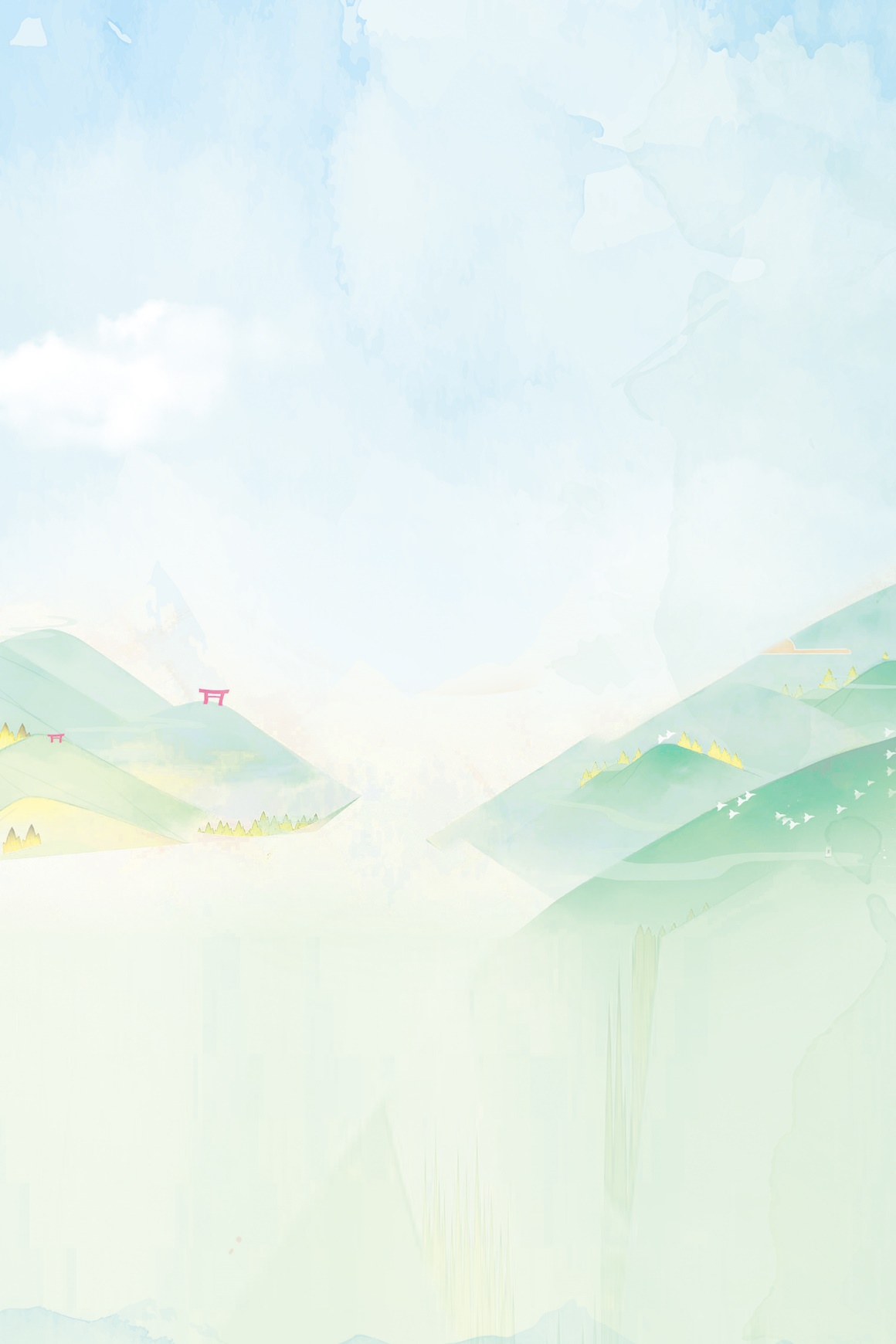 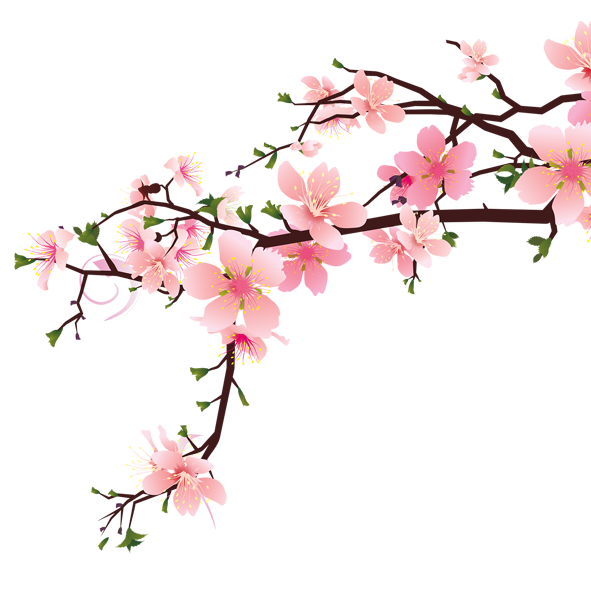 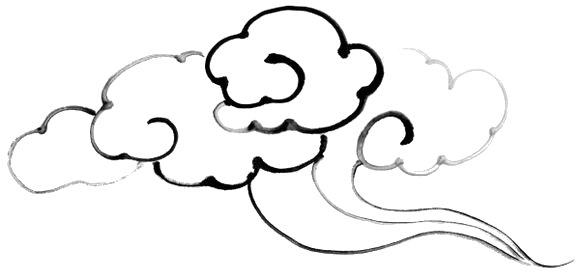 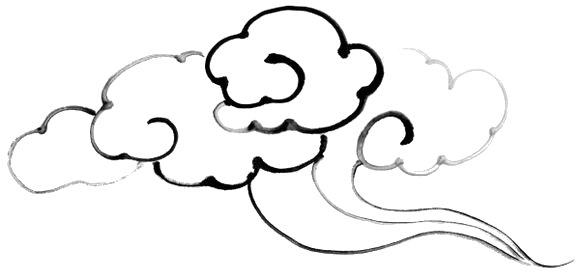 VIỆT NAM QUÊ HƯƠNG TA
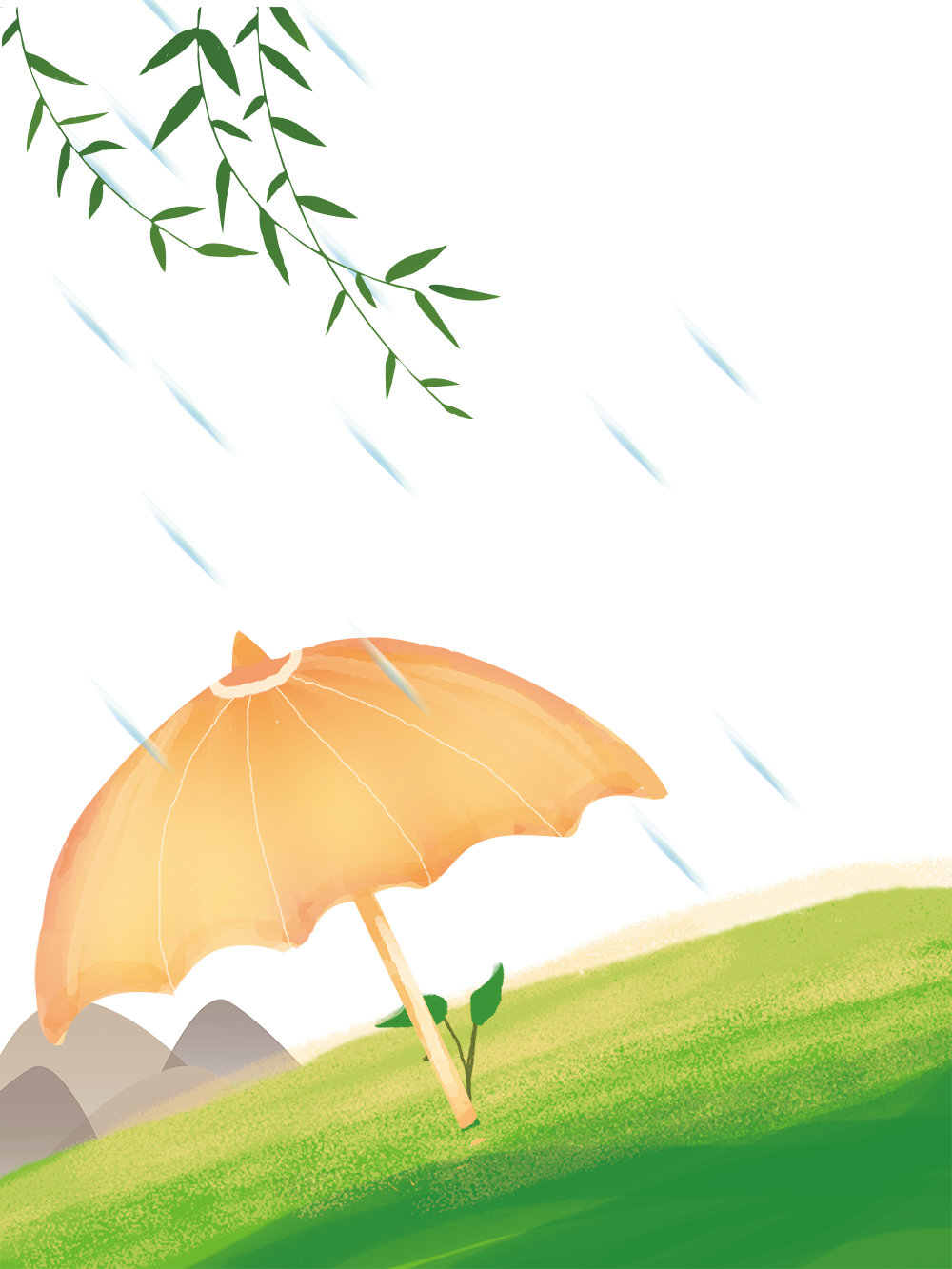 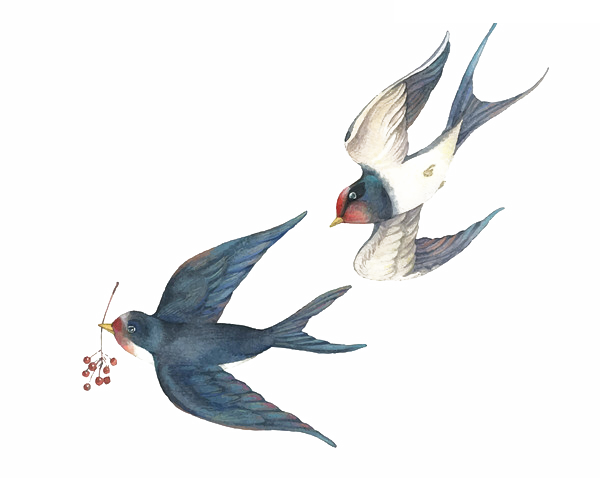 GIÁO VIÊN:
[Speaker Notes: Giáo án đã được đăng ký bản quyền Nguyễn Nhâm- 0981.713.891]
KHỞI ĐỘNG
Nếu chọn một hình ảnh làm biểu tượng cho Việt Nam, em sẽ chọn hình ảnh nào?
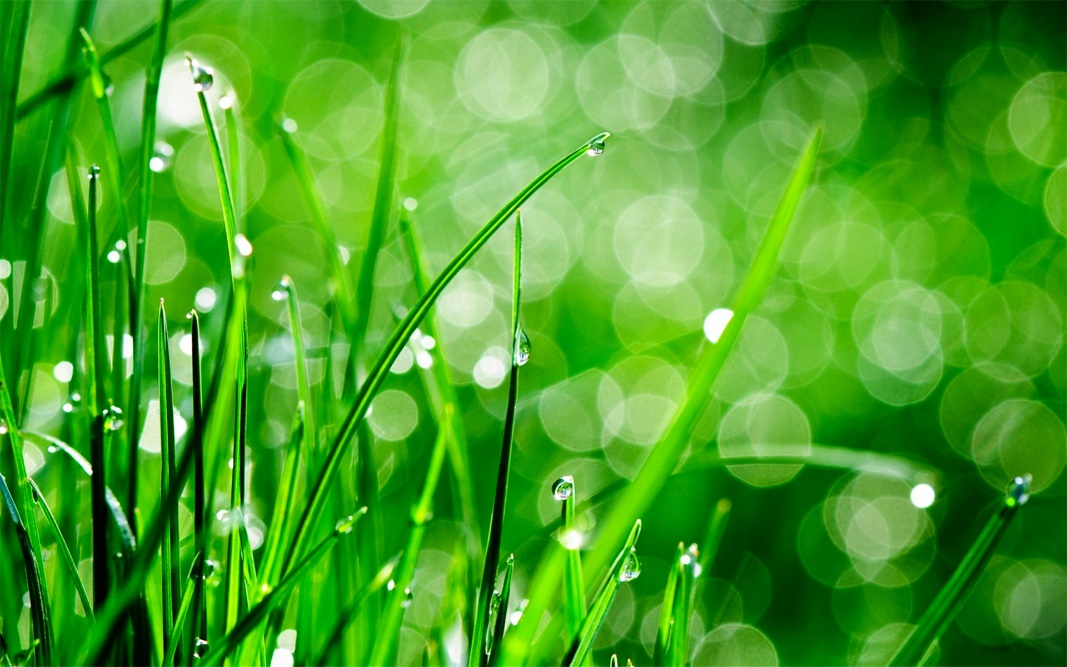 Em biết bài thơ hoặc bài hát nào viết về quê hương?
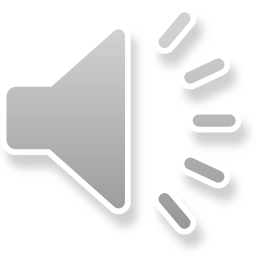 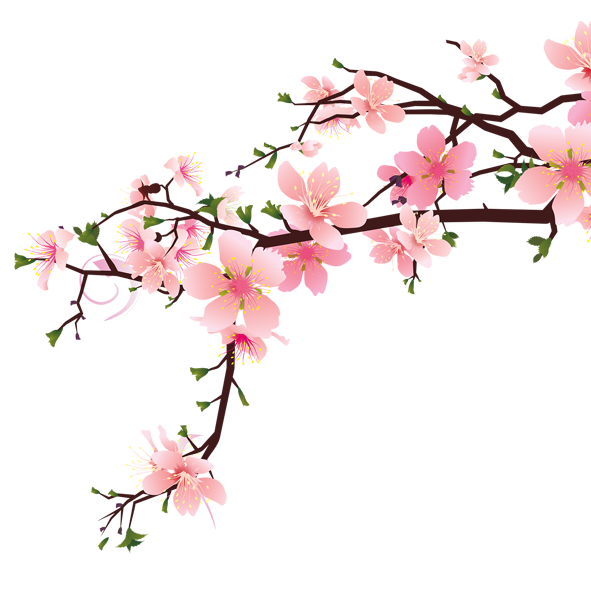 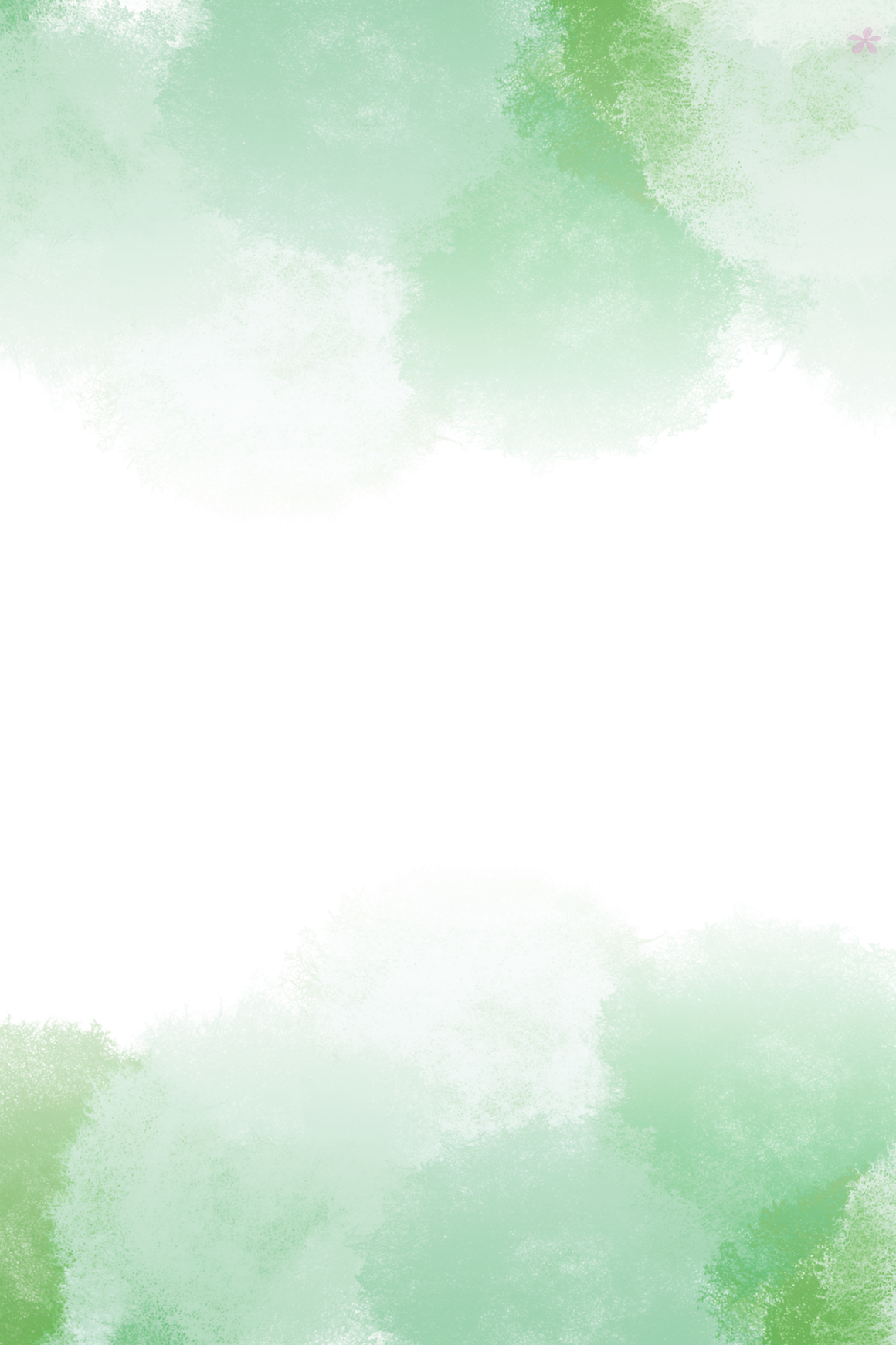 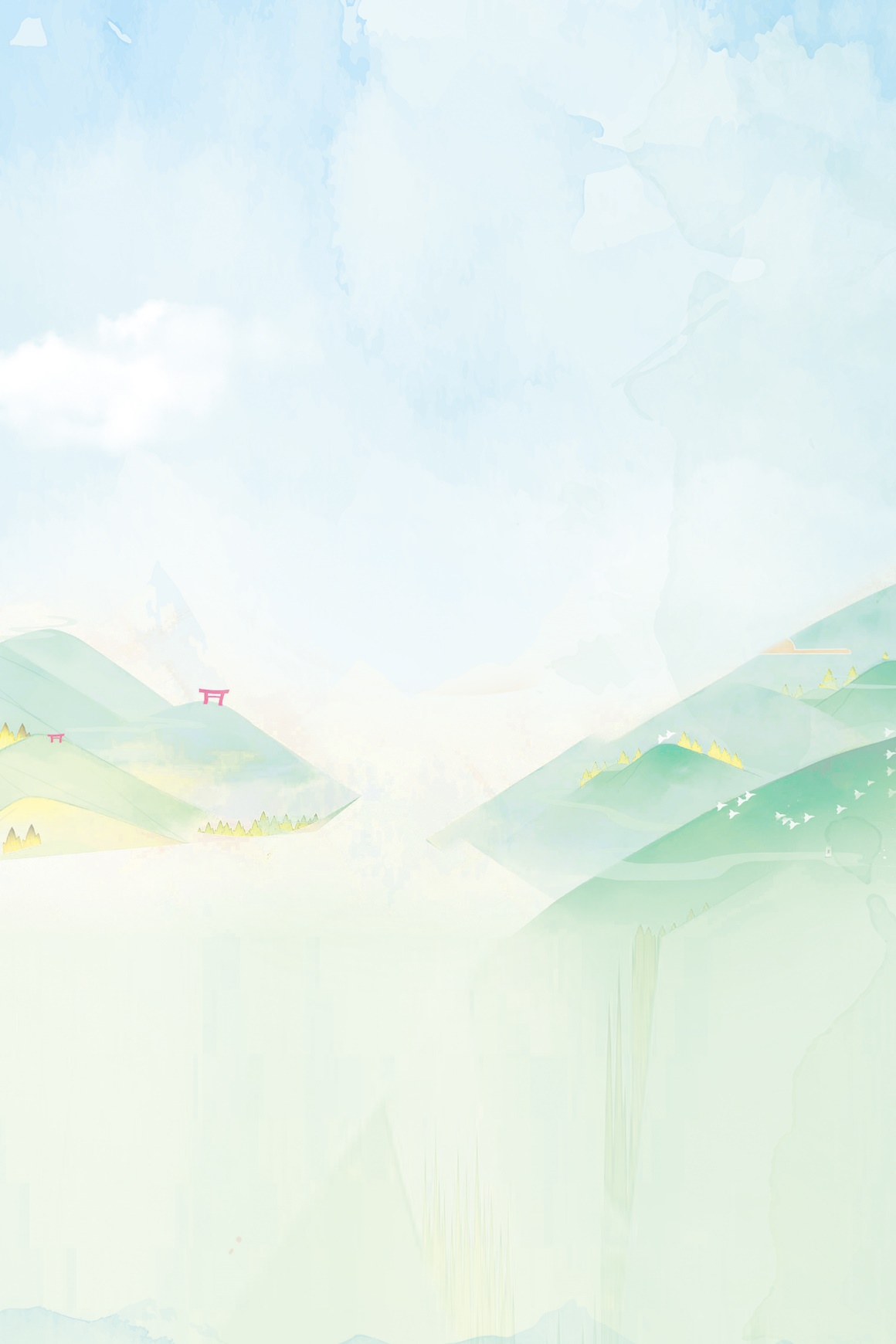 I.
TRẢI NGHIỆM 
CÙNG VĂN BẢN
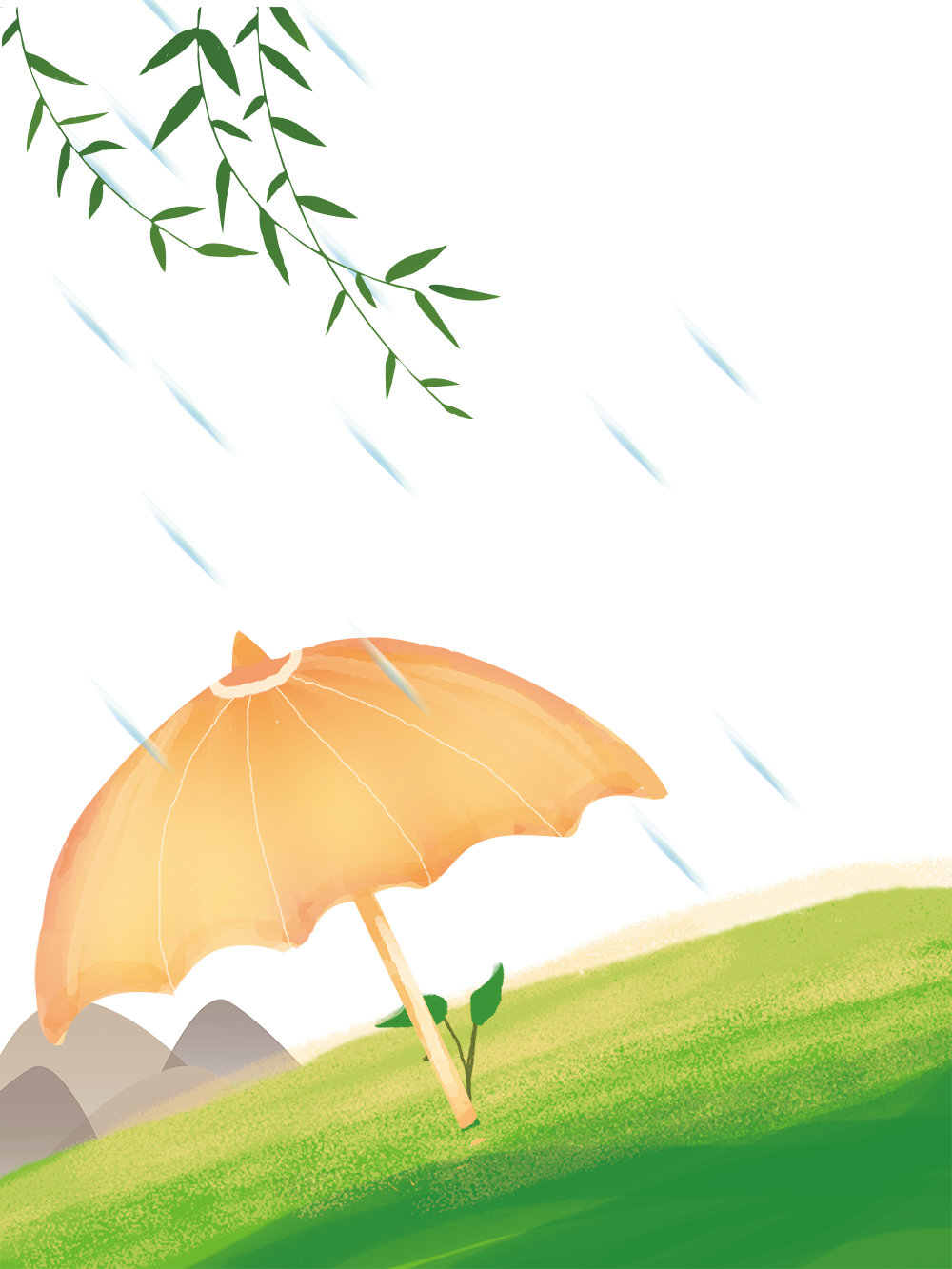 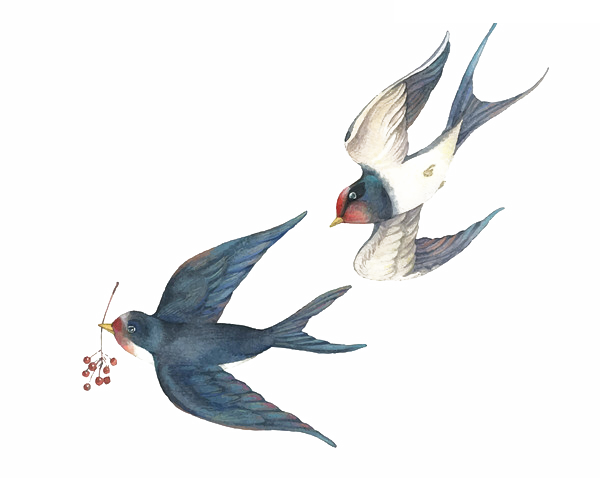 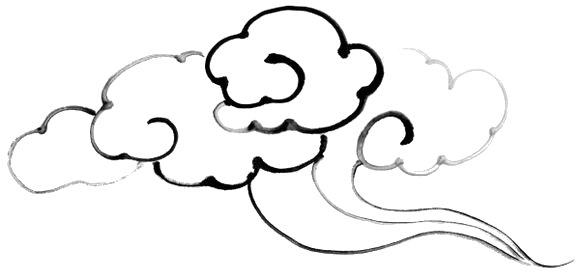 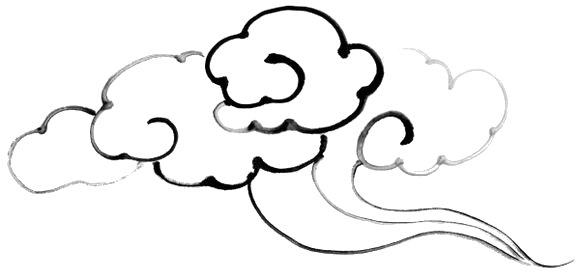 [Speaker Notes: Nguyễn Nhâm- 0981.713.891]
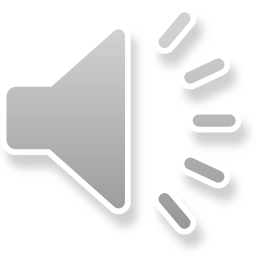 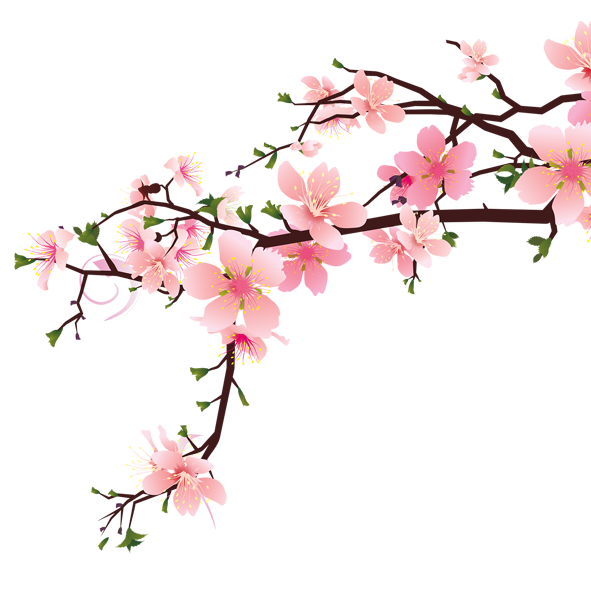 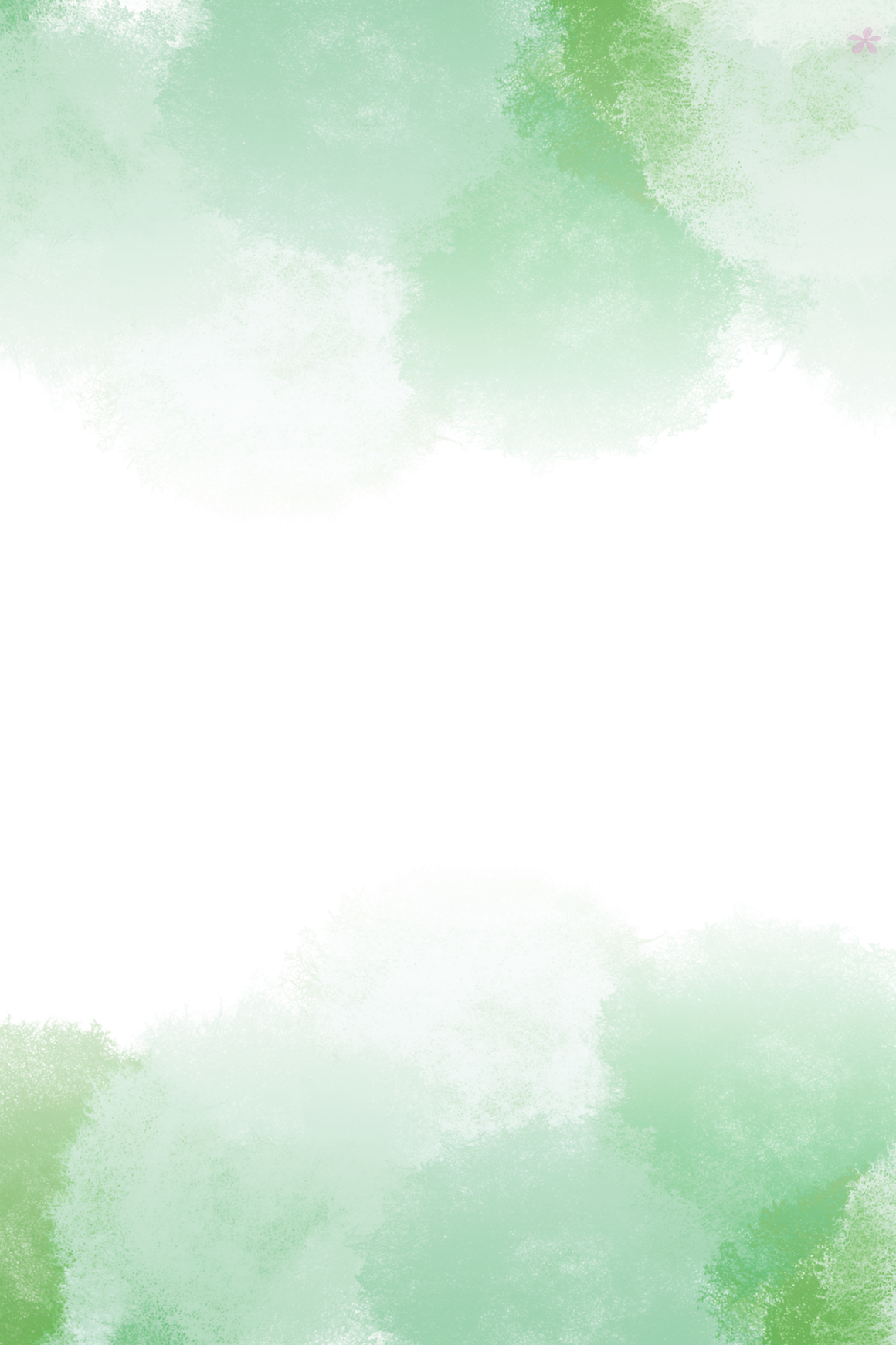 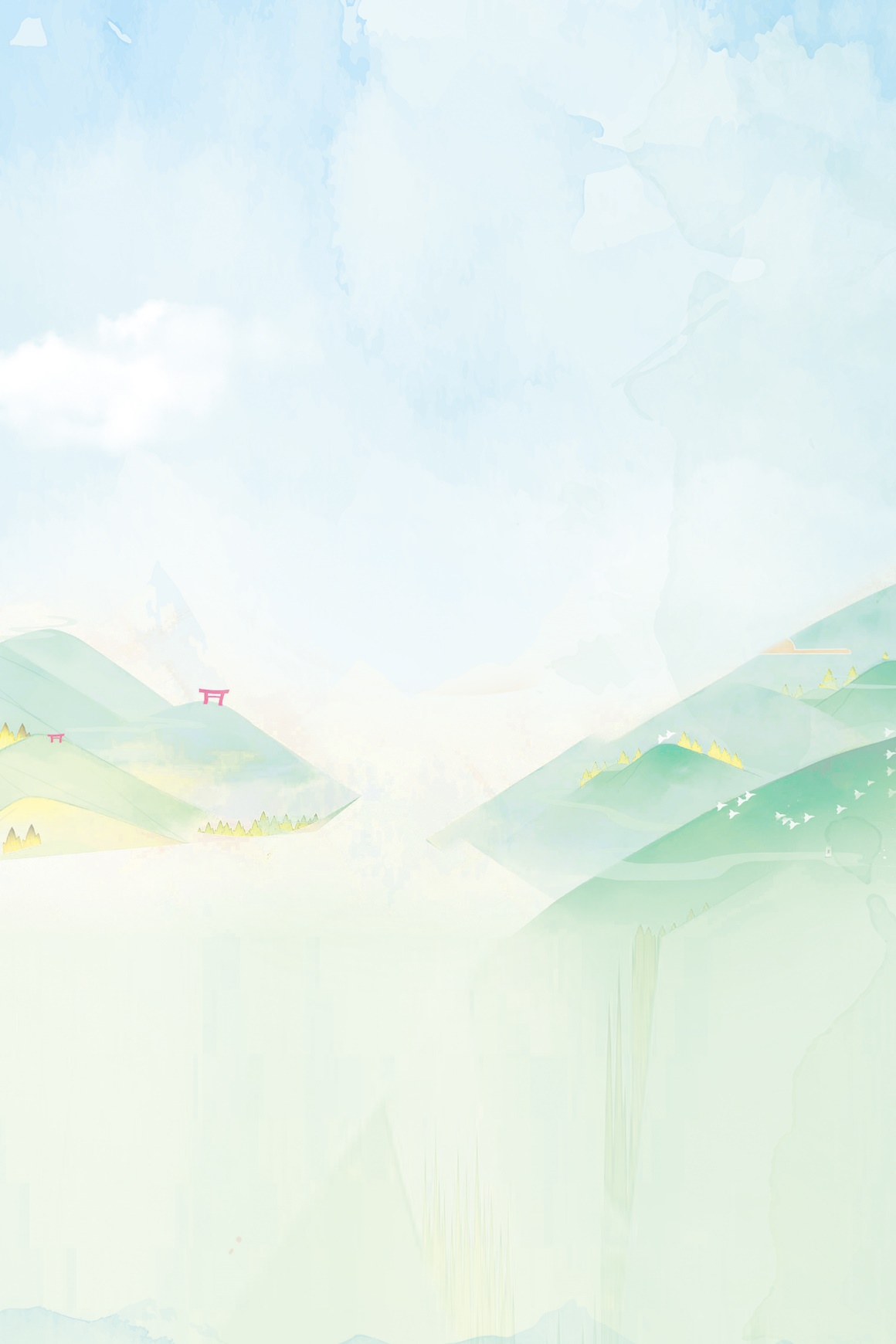 II.
SUY NGẪM VÀ PHẢN HỒI
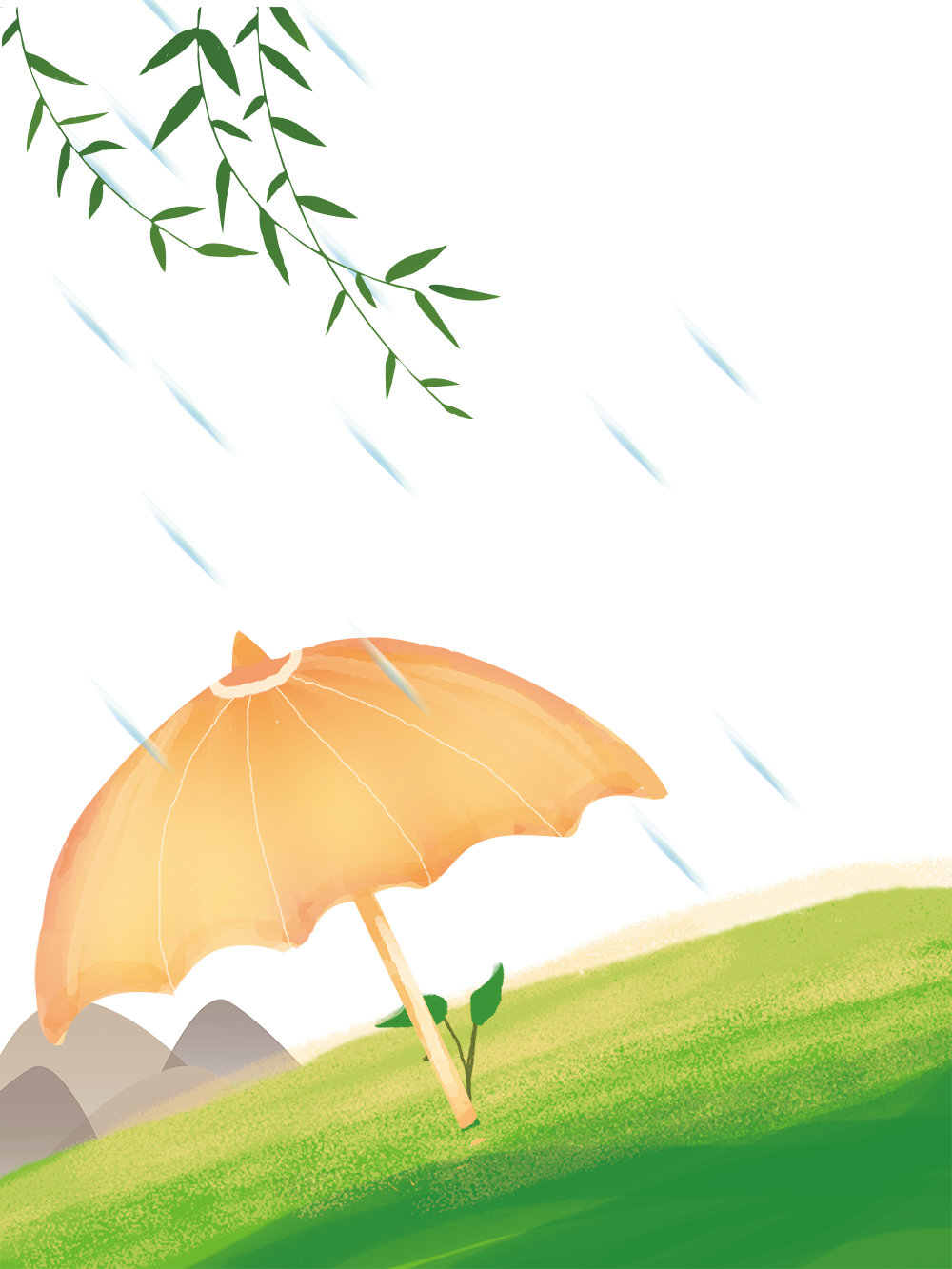 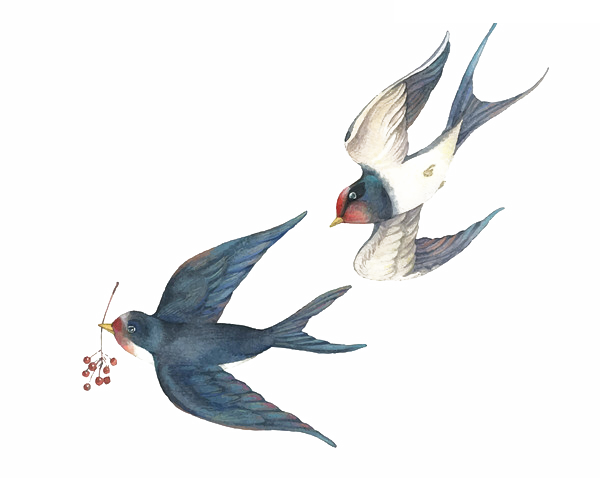 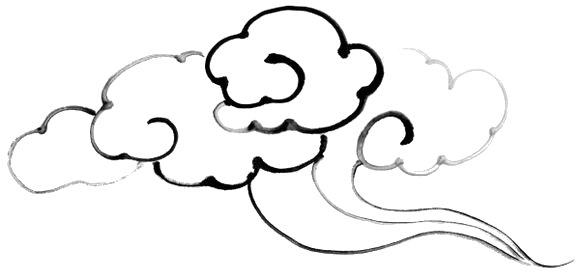 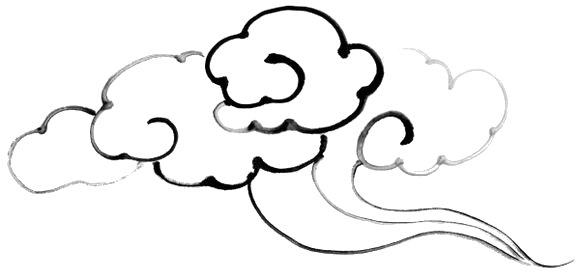 [Speaker Notes: Giáo án đã được đăng ký bản quyền Nguyễn Nhâm- 0981.713.891]
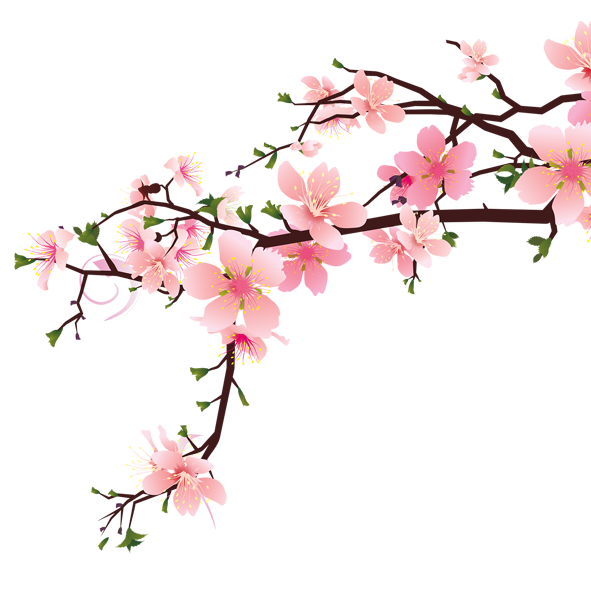 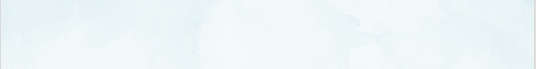 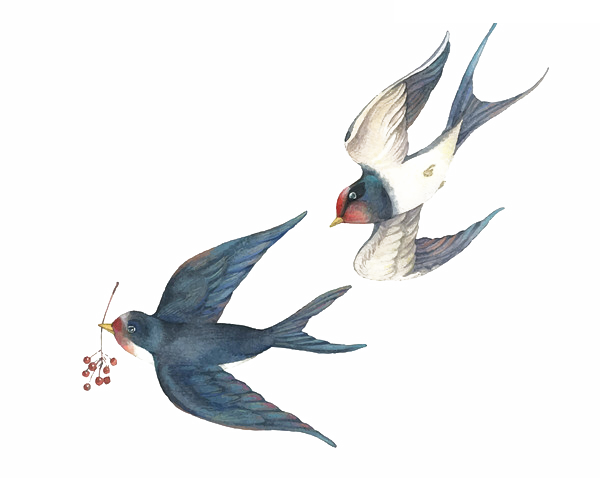 1. 
Đặc điểm thể loại thơ lục bát trong bài thơ
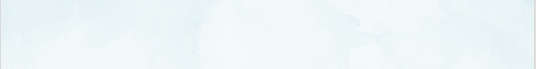 Điền vào mô hình sau để xác định đặc điểm thể thơ lục bát 
trong 4 câu thơ:
Việt Nam đất nước ta ơi
Mênh mông biển lúa đâu trời đẹp hơn
Cánh cò bay lả rập rờn
Mây mờ che đỉnh Trường Sơn sớm chiều
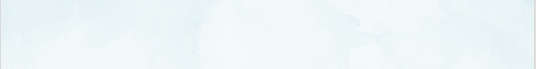 [Speaker Notes: Giáo án đã được đăng ký bản quyền Nguyễn Nhâm- 0981.713.891]
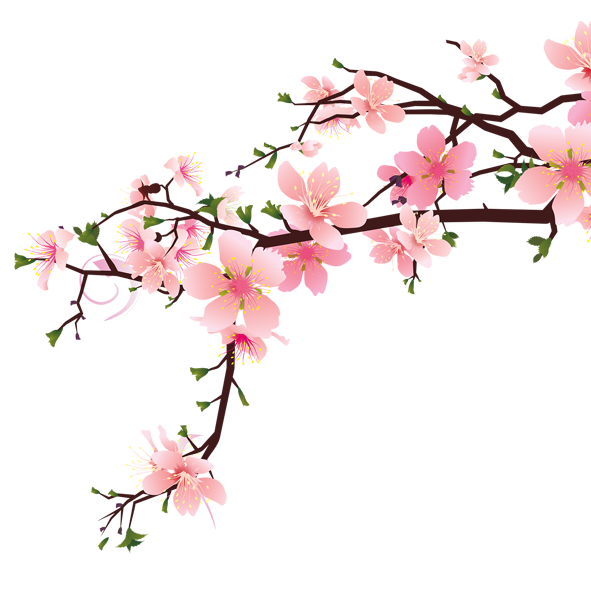 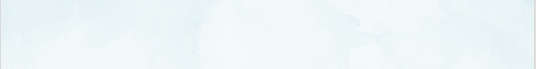 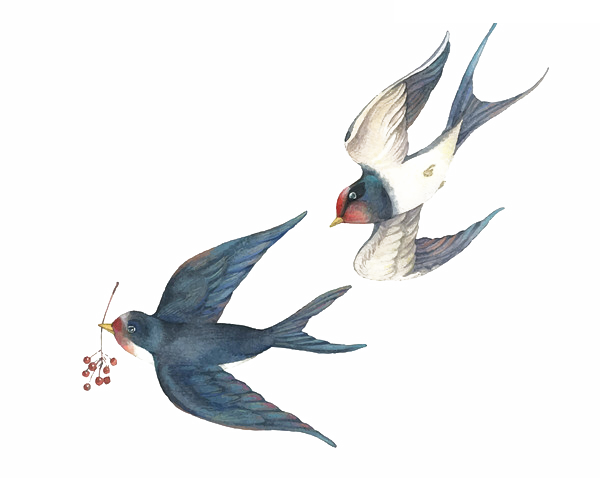 2. 
Vẻ đẹp cảnh sắc quê hương
[Speaker Notes: Giáo án đã được đăng ký bản quyền Nguyễn Nhâm- 0981.713.891]
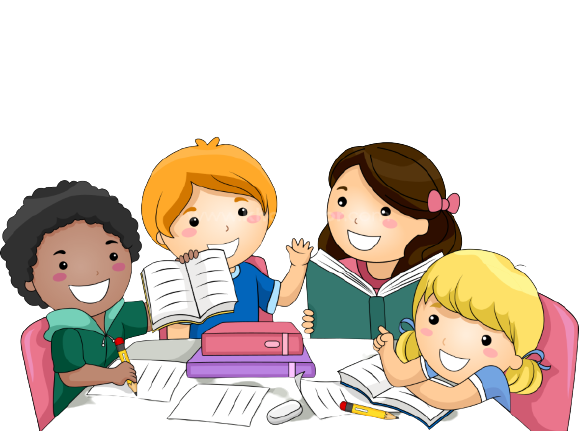 THẢO LUẬN NHÓM
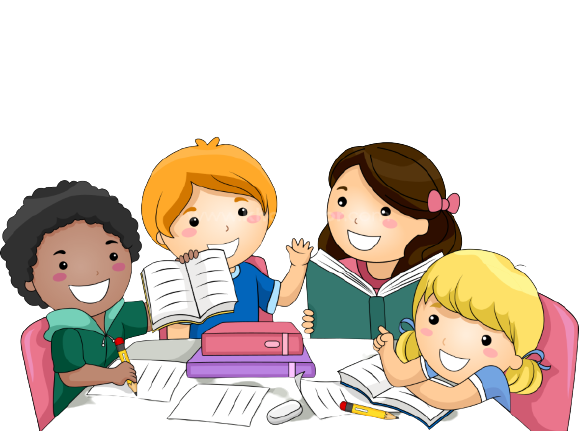 THẢO LUẬN NHÓM
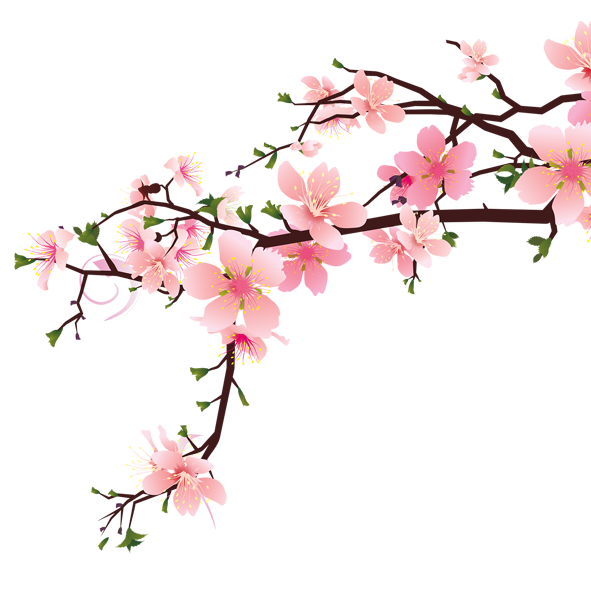 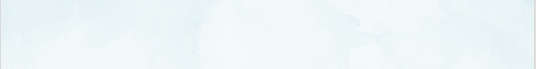 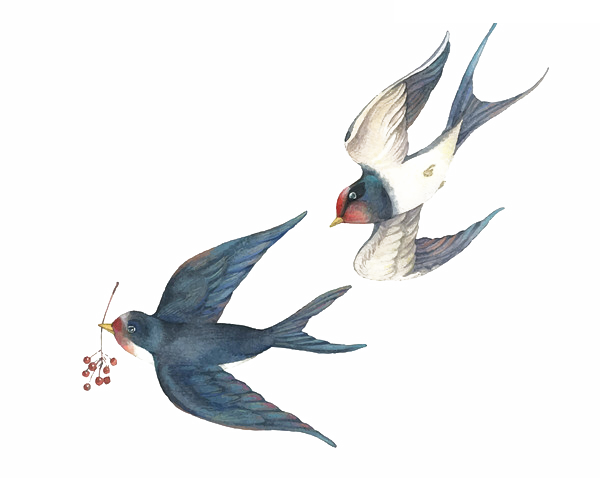 3. 
Vẻ đẹp con người Việt Nam
THẢO LUẬN NHÓM
[Speaker Notes: Giáo án đã được đăng ký bản quyền Nguyễn Nhâm- 0981.713.891]
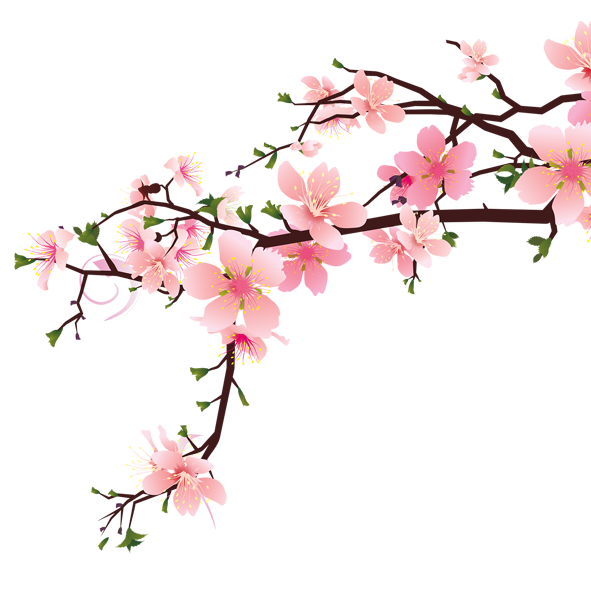 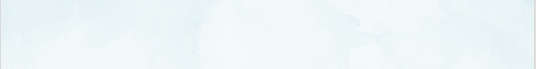 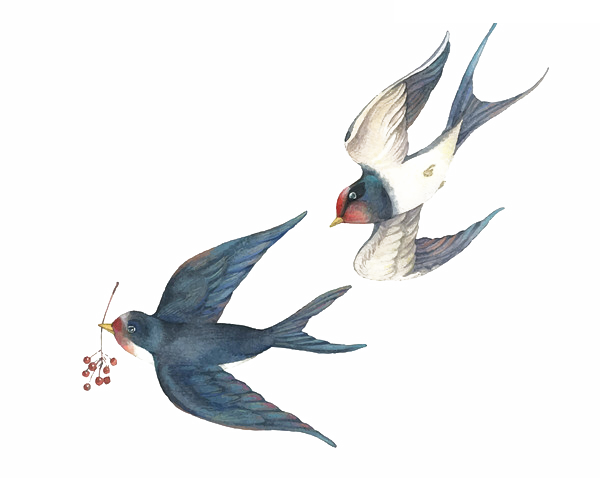 4. 
Bài học về cách nghĩ và cách ứng xử của bản thân
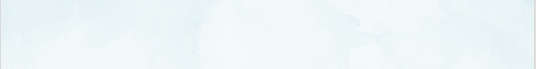 Văn bản trên gợi cho em suy nghĩ và cảm xúc gì về con người và cảnh sắc quê hương? Bản thân em cần có trách nhiệm gì đối với quê hương đất nước?
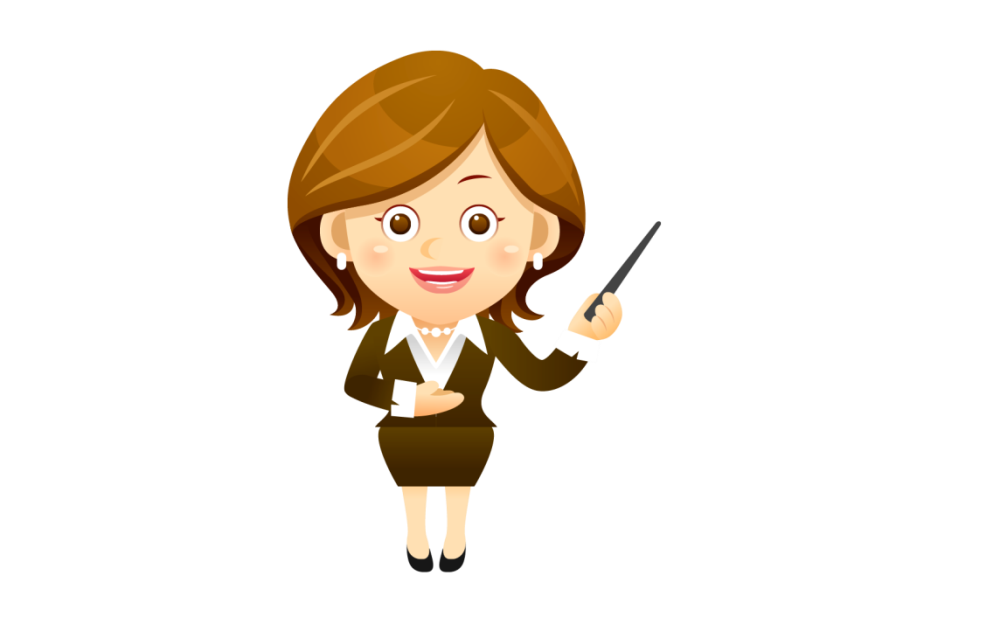 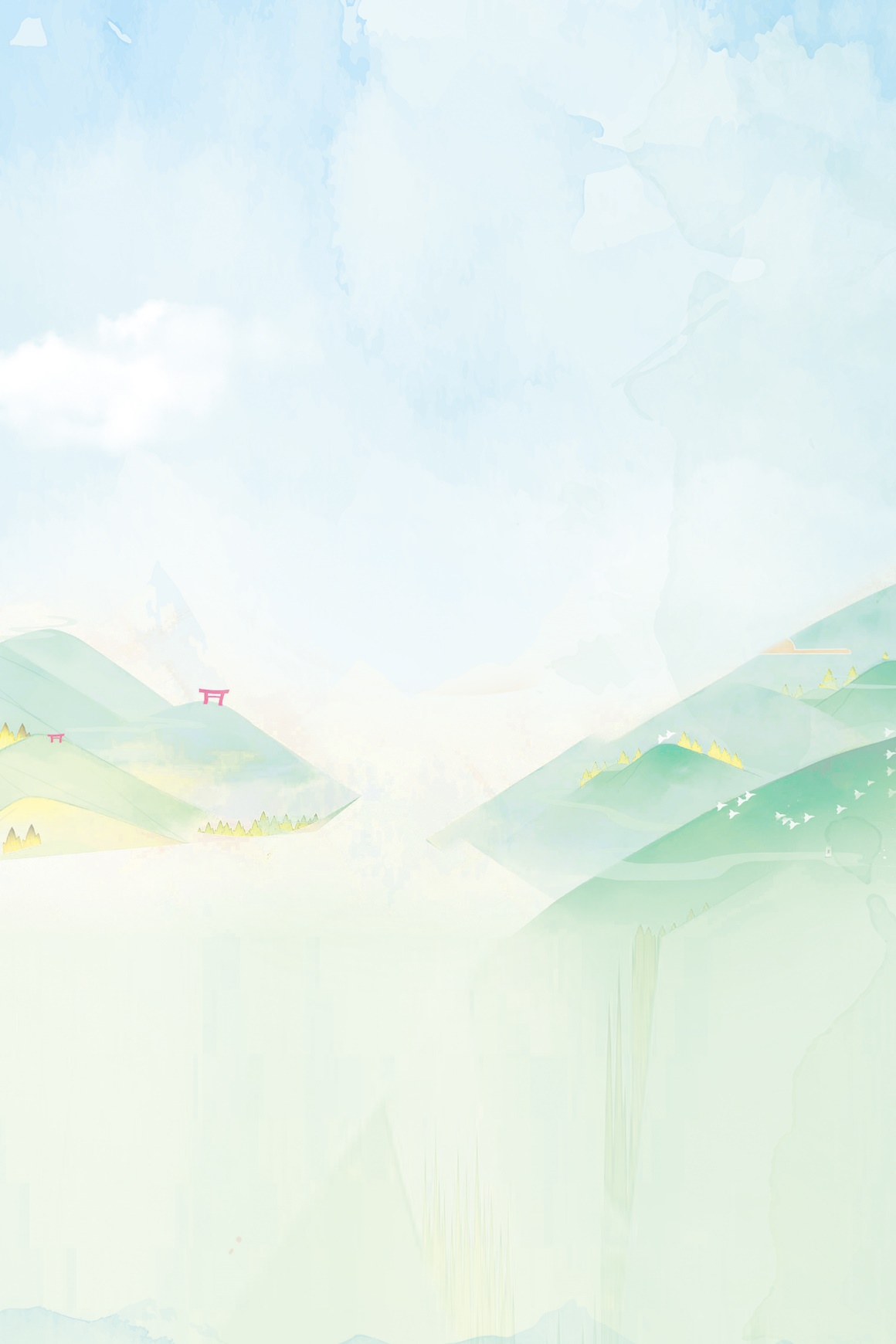 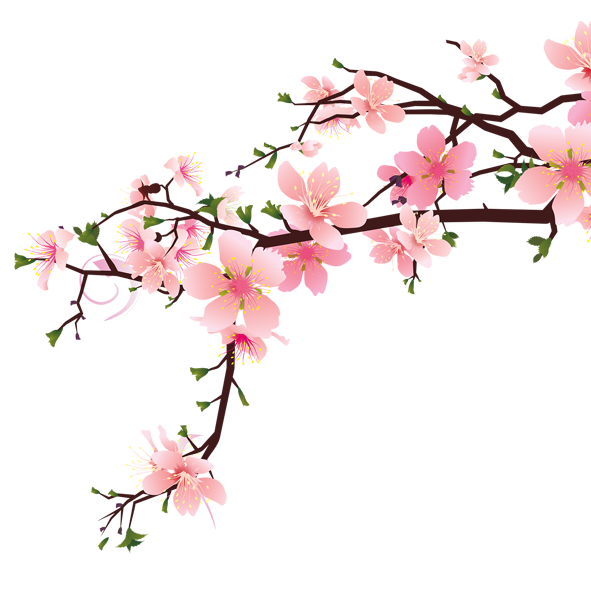 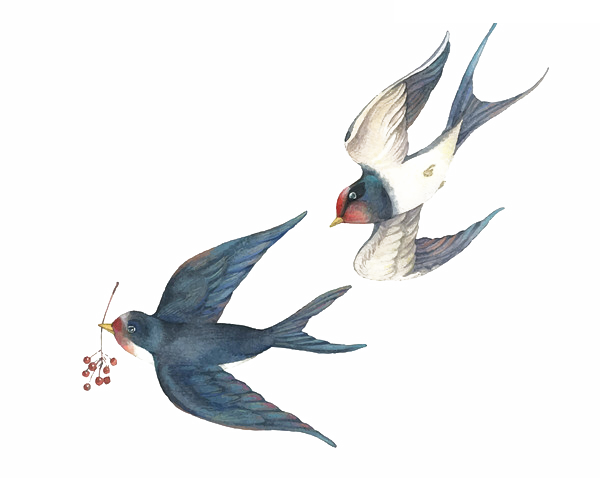 Đất nước nhiều cảnh sắc thiên nhiên tươi đẹp, thơ mộng, hùng vĩ, giàu sức sống; con người cần cù chịu khó trong lao động, anh hùng, kiên cường trong chiến đấu; thuỷ chung, son sắt trong tâm hồn và hiền lành, chăm chỉ, trong cuộc sống đời thường.
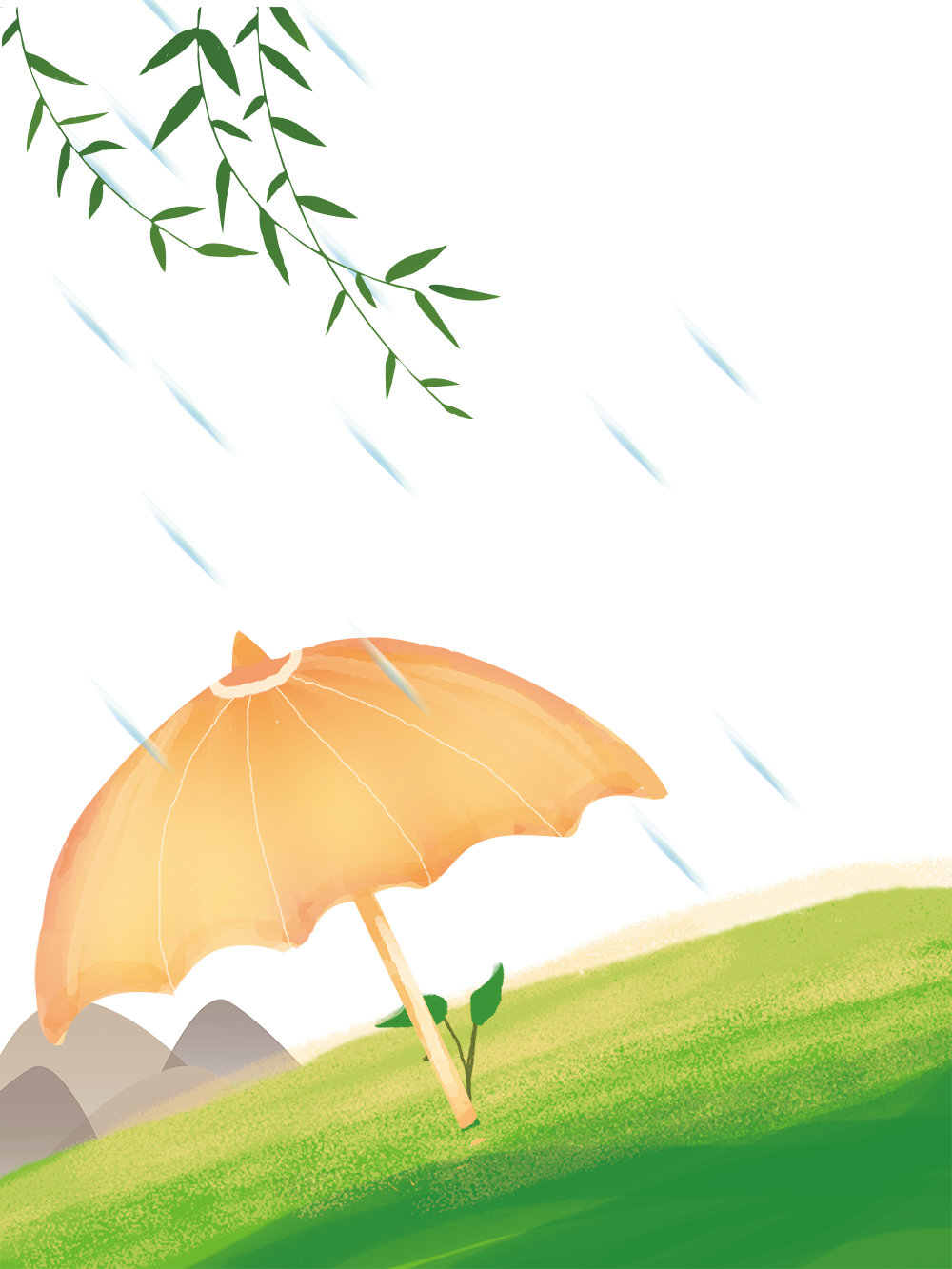 [Speaker Notes: Giáo án đã được đăng ký bản quyền Nguyễn Nhâm- 0981.713.891]
TRÁCH NHIỆM
Yêu mến, quý trọng, biết ơn các thế hệ cha ông đã xây dựng và bảo vệ đất nước
Tự hào về vẻ đẹp của đất nước, con người Việt Nam
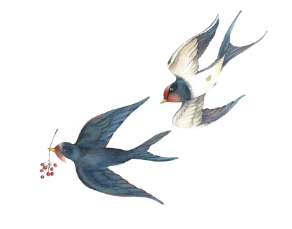 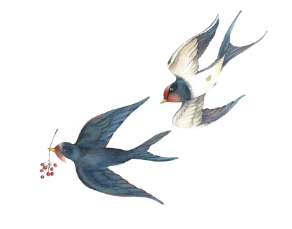 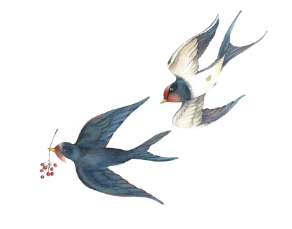 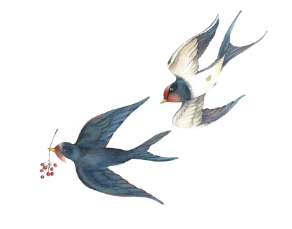 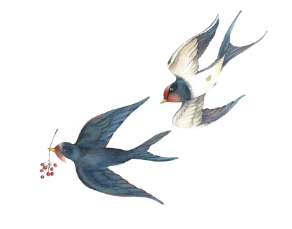 Kế thừa, phát huy những mặt tích cực
Giới thiệu, quảng bá quê hương đất nước cho bạn bè
Ra sức học tập, rèn luyện để trở thành người có ích…
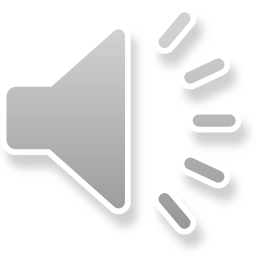 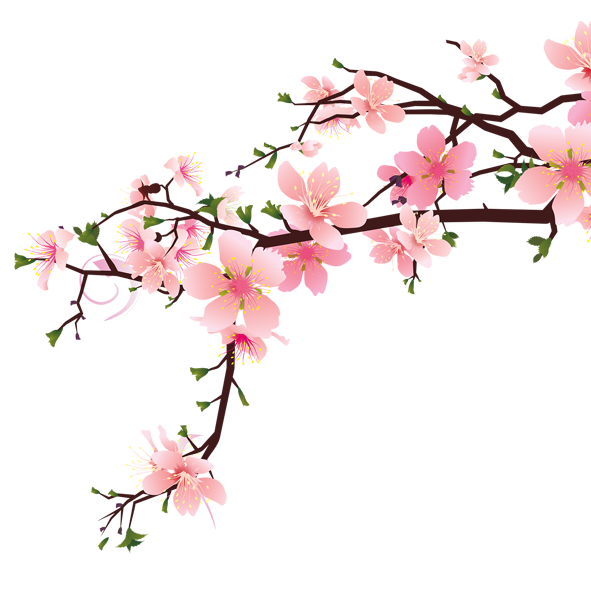 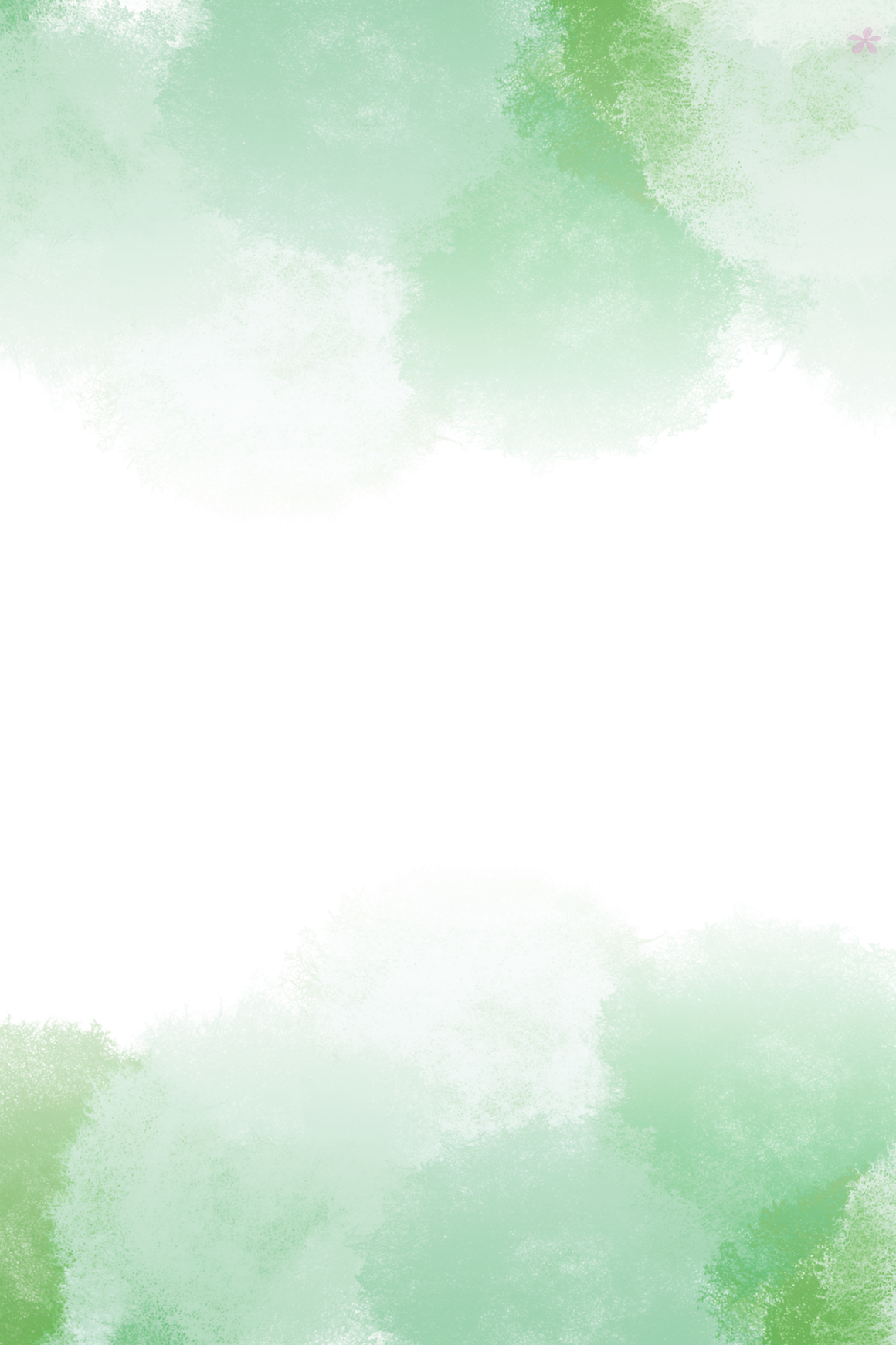 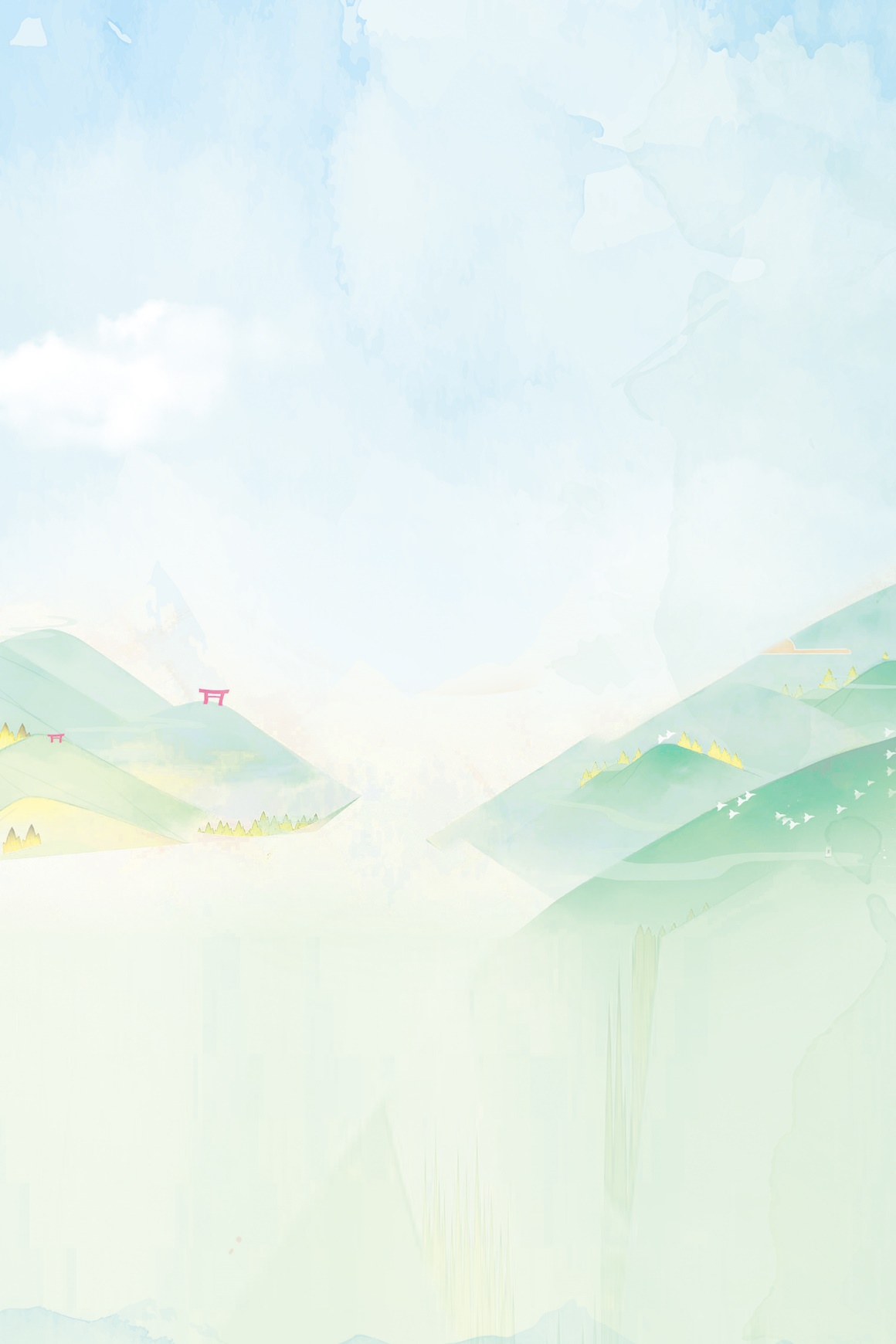 III.
LUYỆN TẬP
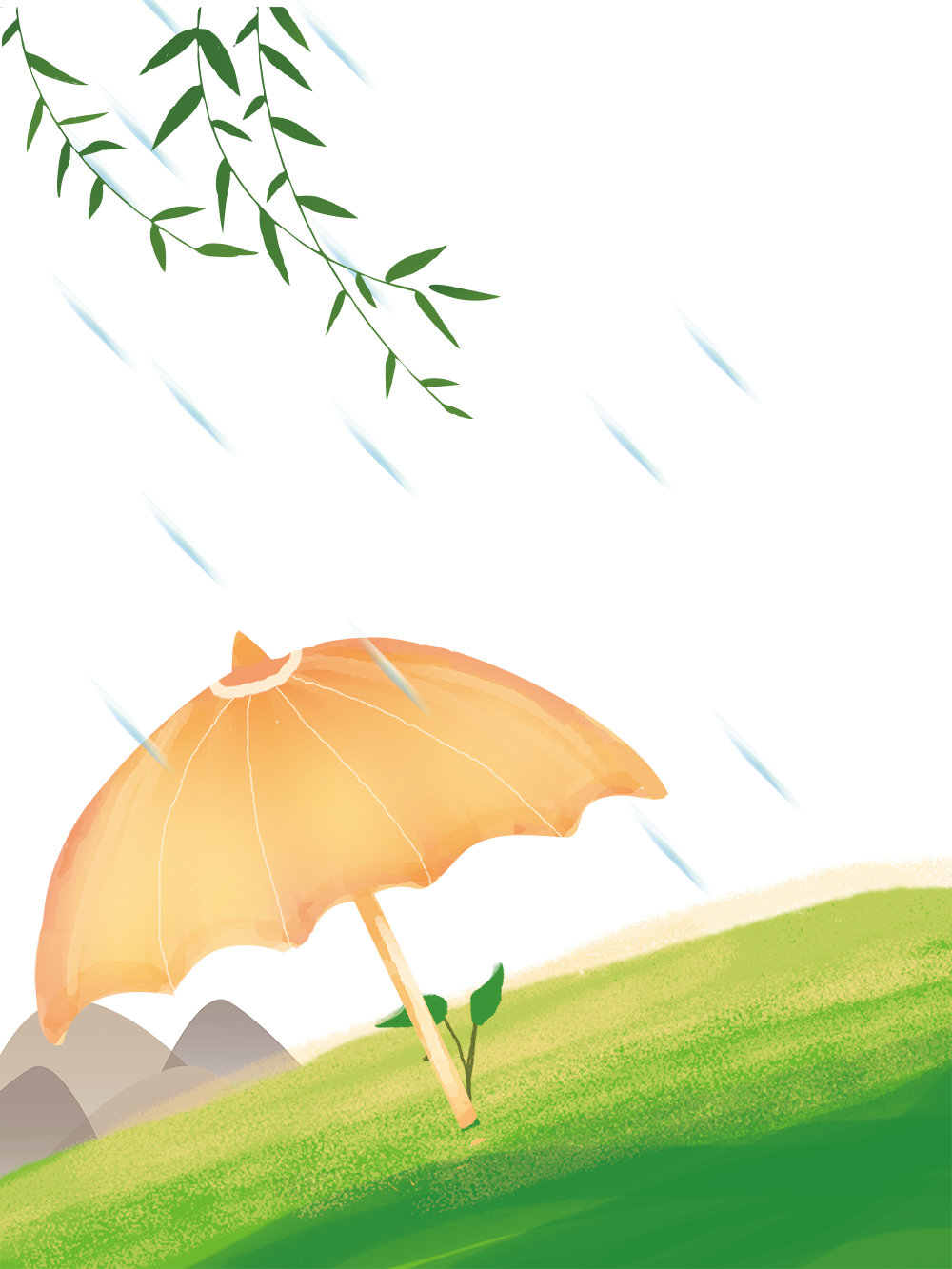 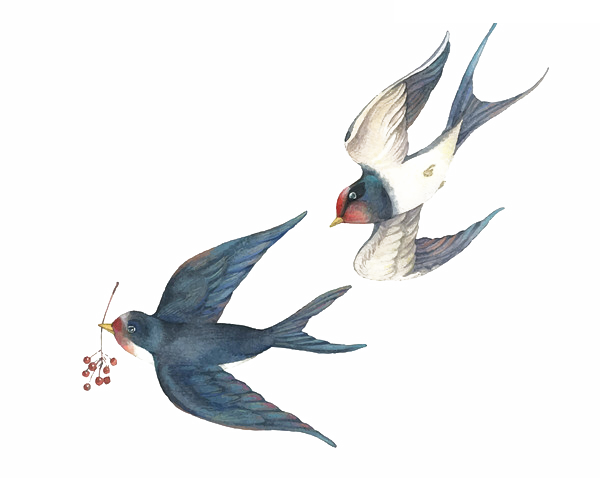 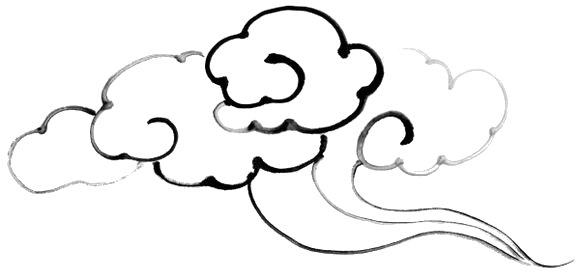 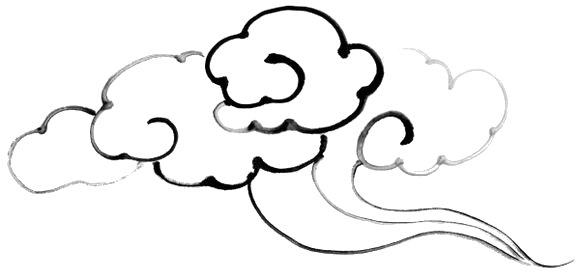 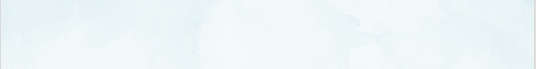 Vẽ sơ đồ tư duy khái quát nội dung của bài học
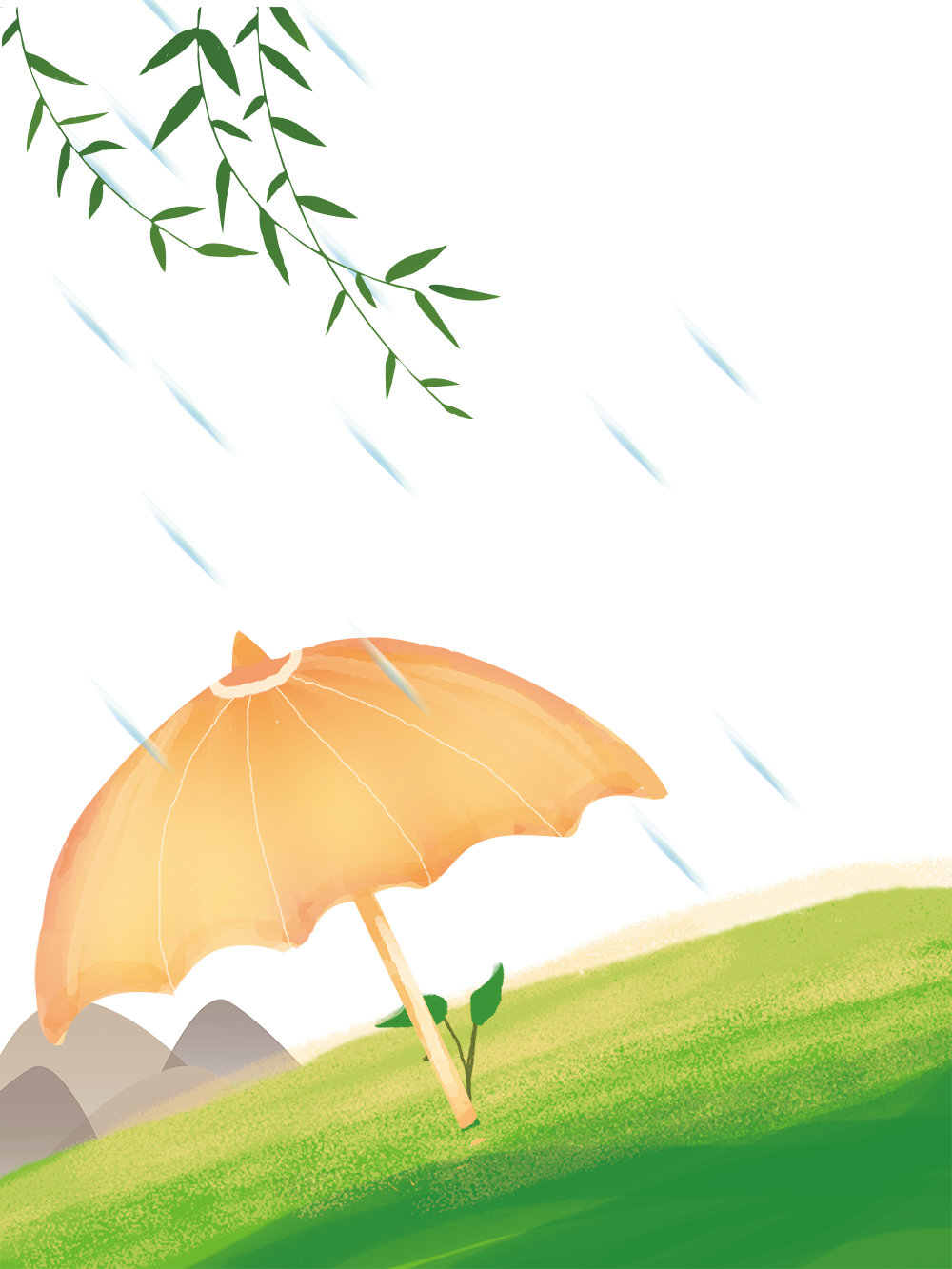 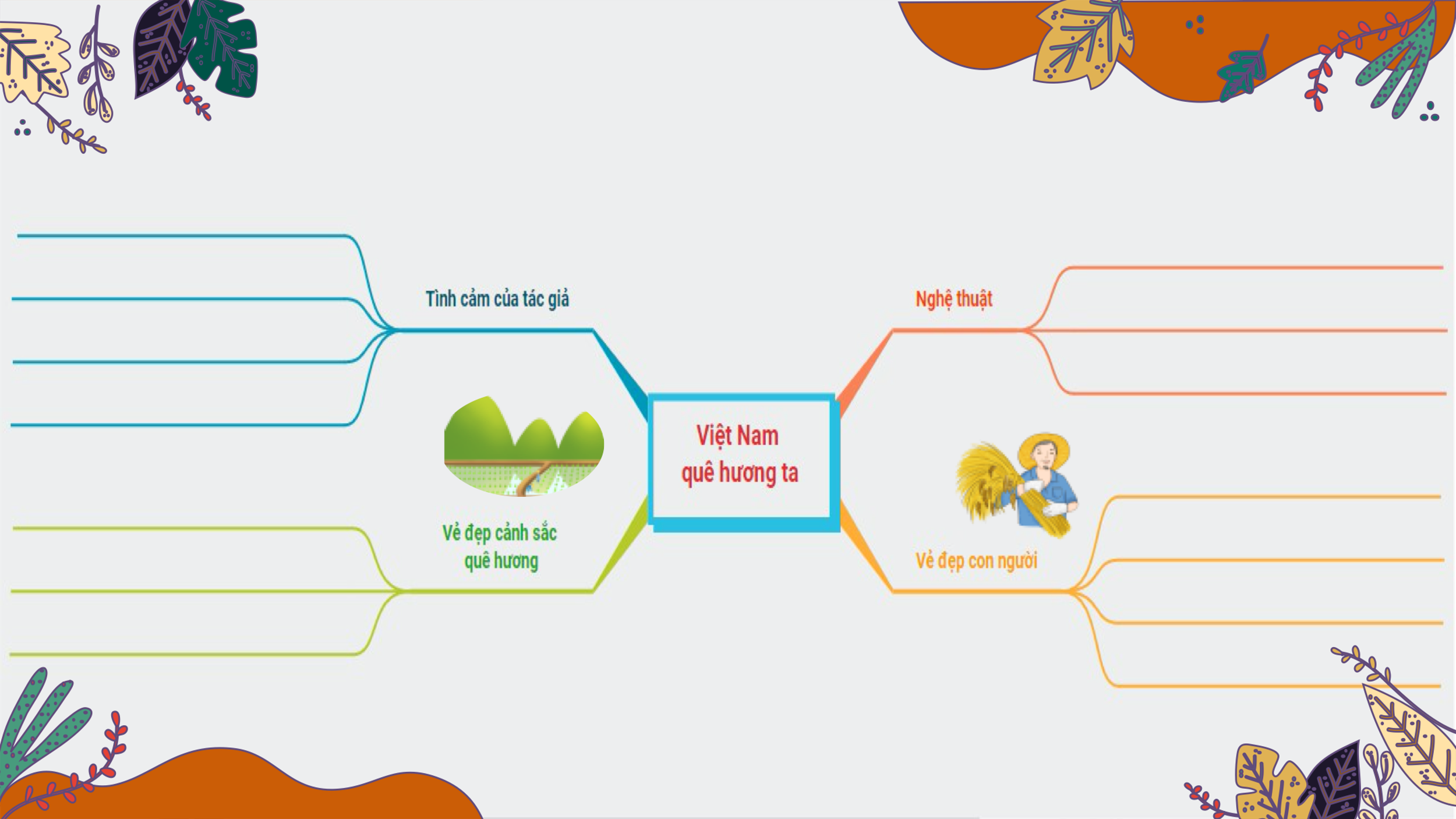 [Speaker Notes: Giáo án đã được đăng ký bản quyền Nguyễn Nhâm- 0981.713.891]
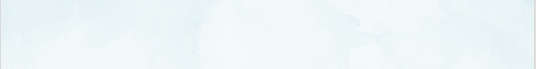 Chúc các em học tốt nhé !